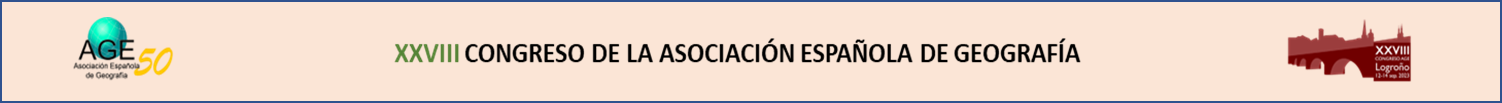 El tamaño de letra, disposición y diseño de la información quedan a consideración de los/as autores/as
Información necesaria en la primera página de la exposición:
Título de la comunicación
Autores/as
Filiación
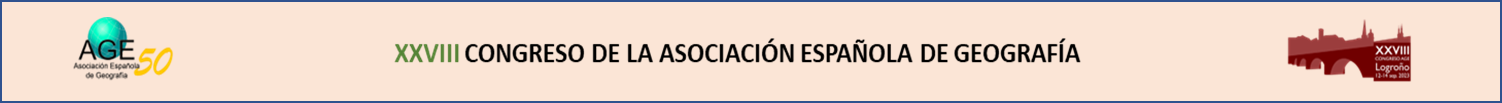 El tamaño de letra, disposición y diseño de la información quedan a consideración de los/as autores/as
Contenidos